Chapter 7
Energy
and
Energy Transfer
Introduction to Energy
The concept of energy is one of the most important topics in science
Every physical process that occurs in the Universe involves energy and energy transfers or transformations
Energy is not easily defined
Energy Approach to Problems
The energy approach to describing motion is particularly useful when the force is not constant
An approach will involve Conservation of Energy
This could be extended to biological organisms, technological systems and engineering situations
Systems
A system is a small portion of the Universe
We will ignore the details of the rest of the Universe
A critical skill is to identify the system
Valid System
A valid system may
be a single object or particle
be a collection of objects or particles
be a region of space
vary in size and shape
Problem Solving
Does the problem require the system approach?
What is the particular system and what is its nature?
Can the problem be solved by the particle approach?
The particle approach is what we have been using to this time
Environment
There is a system boundary around the system
The boundary is an imaginary surface
It does not necessarily correspond to a physical boundary
The boundary divides the system from the environment
The environment is the rest of the Universe
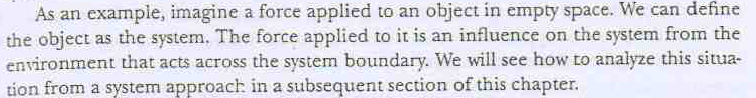 Work Example
The normal force, n, and the gravitational force, m g, do no work on the object
cos q = cos 90° = 0
The force F does do work on the object
Work done on a system by an agent exerting constant force  on the system is given by
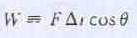 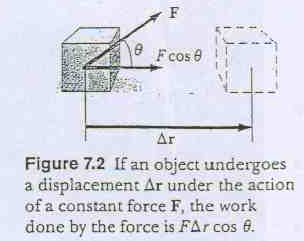 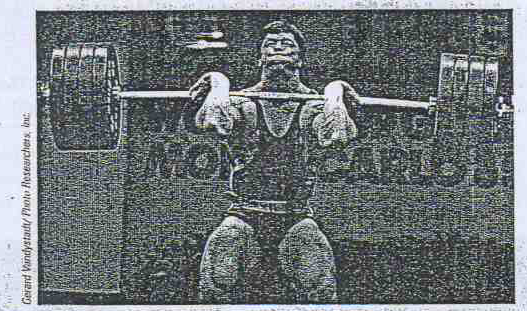 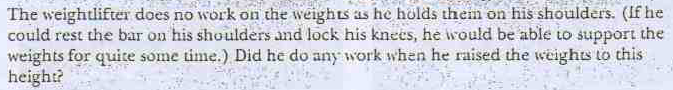 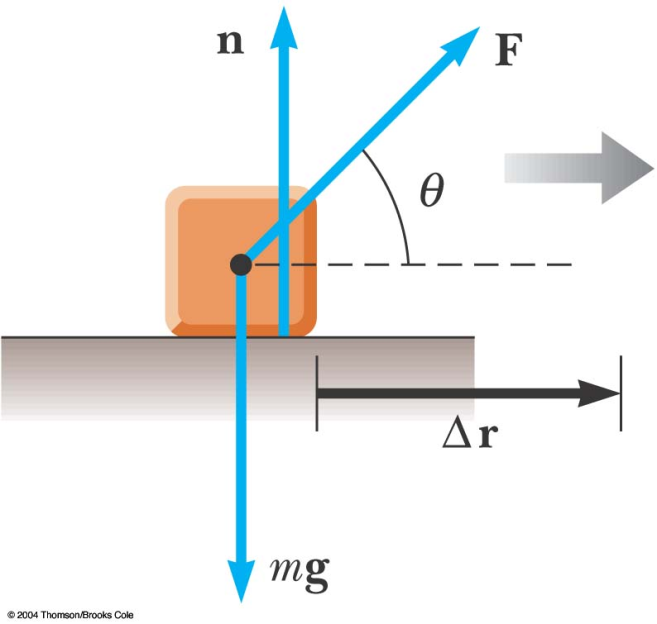 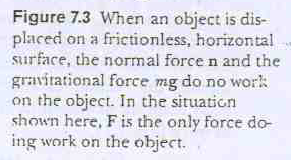 Unit : N-m (joul (J))
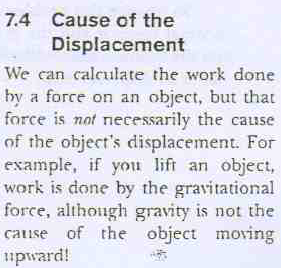 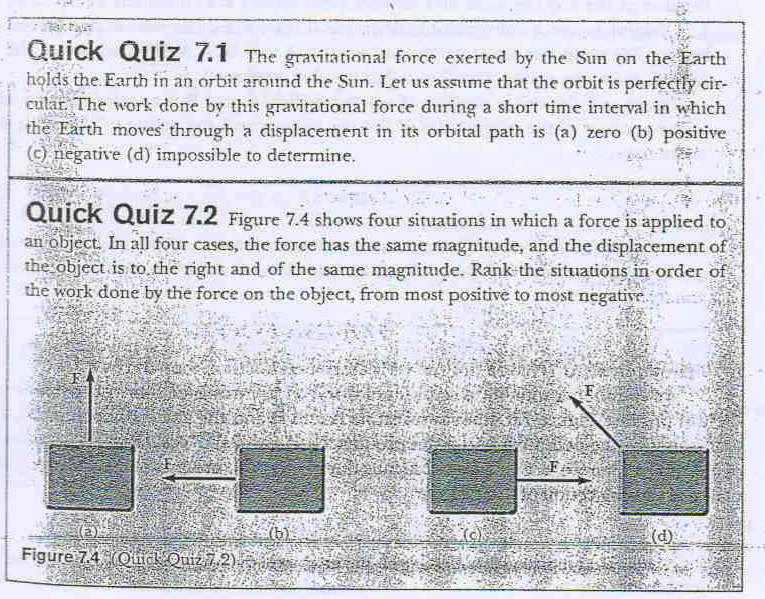 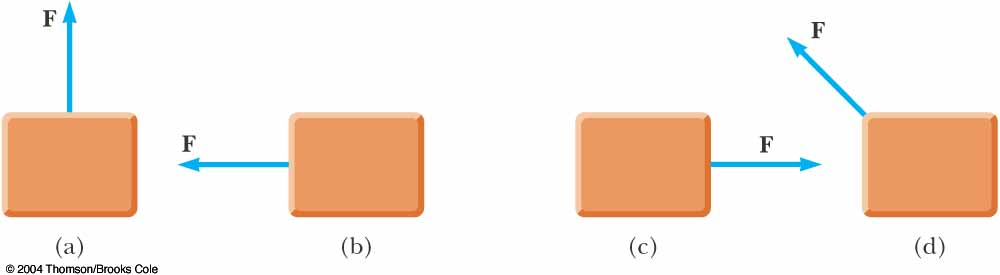 Mr Clean
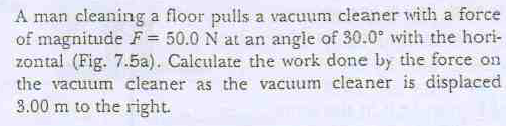 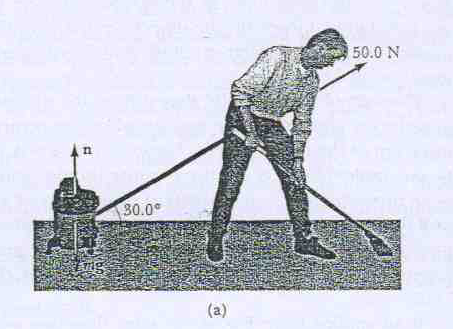 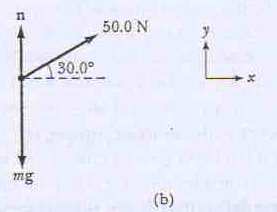 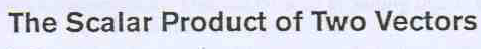 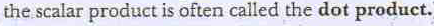 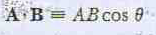 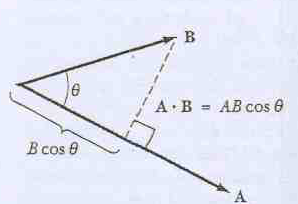 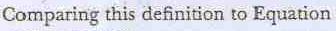 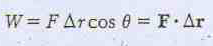 Commutative law
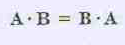 Distributive  law
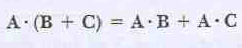 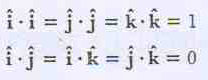 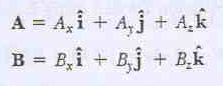 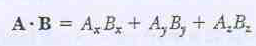 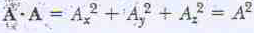 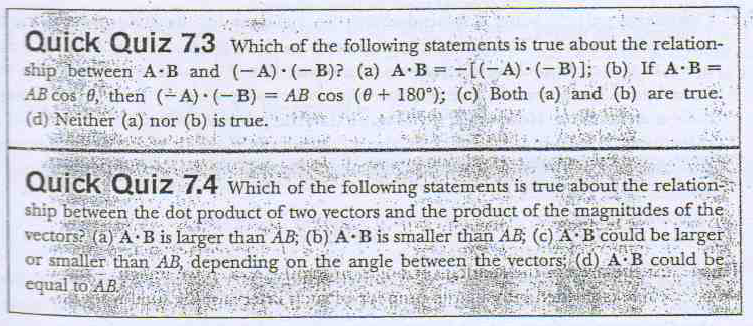 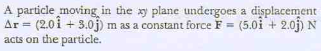 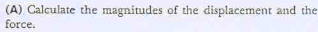 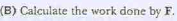 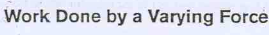 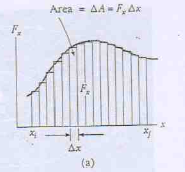 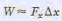 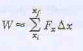 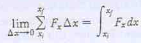 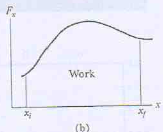 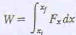 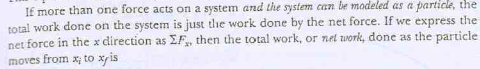 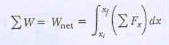 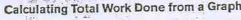 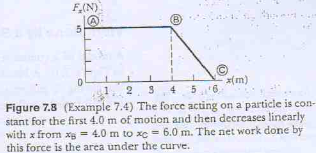 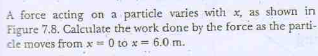 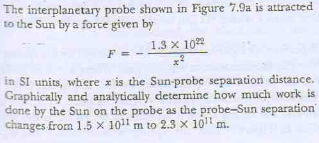 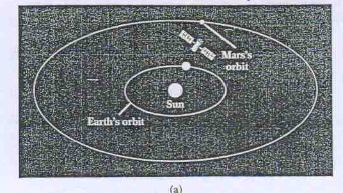 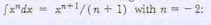 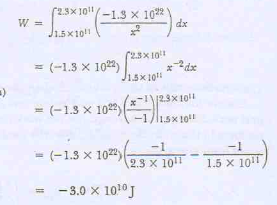 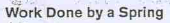 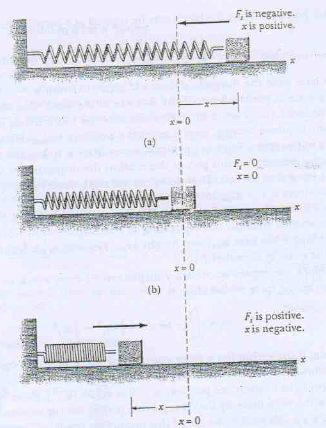 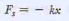 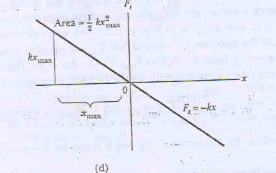 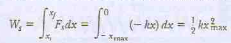 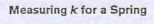 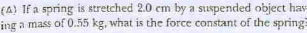 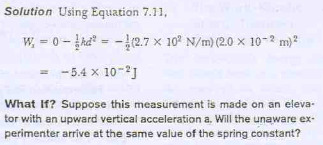 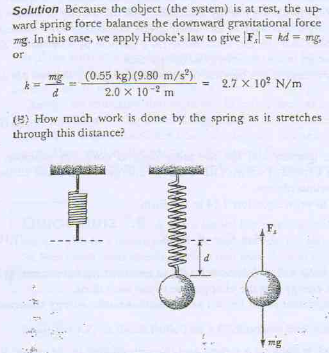 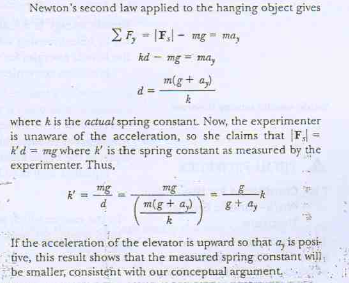 Kinetic energy and the work-kinetic energy theorem
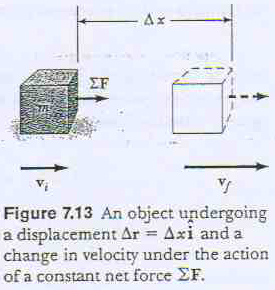 The net force acting on the object is
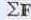 According to Newton’s law it must have an acceleration a
If the displacement is
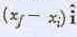 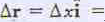 The work done
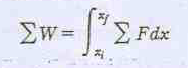 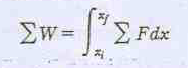 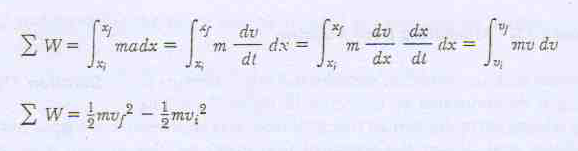 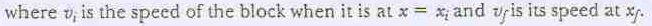 This equation was derived for the specific situation of one dimension of motion
But this is a general result.
Work done by the net force acting on a particle of mass m is equal to the difference of the quantity ½ mv2 at xi and xf .
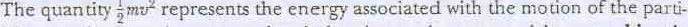 The  quantity  ½ mv2 is called kinetic energy of the particles.
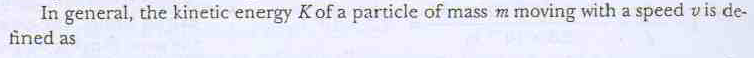 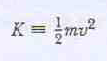 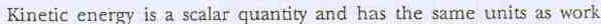 It is often convenient to write  the above equation
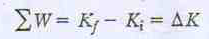 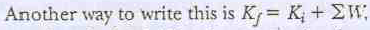 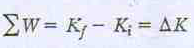 This is an important result and it is known as the work  kinetic energy theorem
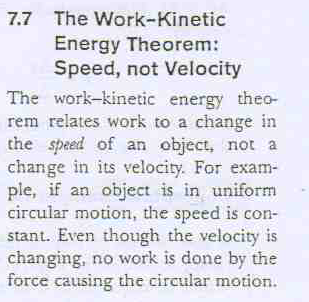 The quantity K in the work –kinetic energy theorem only refers to the initial and final speed. It does not depend on the details of path followed
Problems
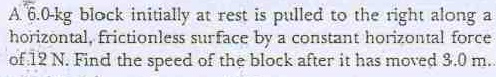 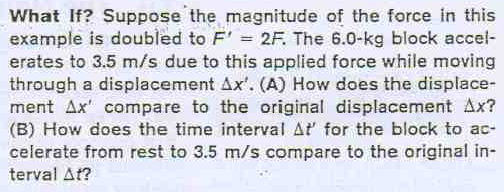 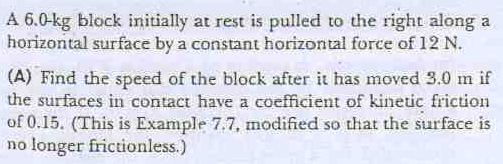 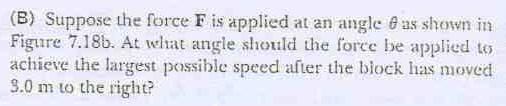 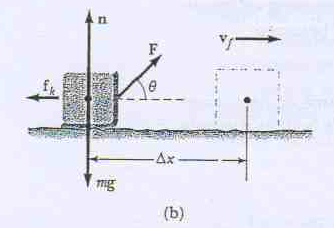 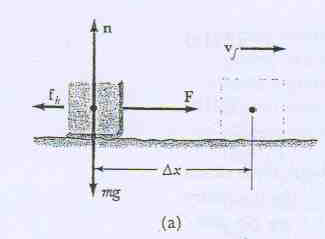 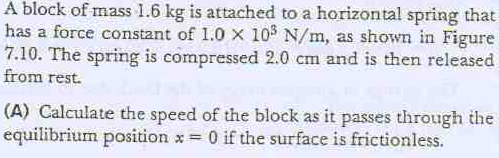 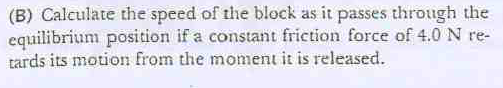 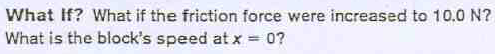 Power
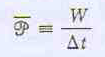 Average Power  is
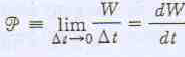 Instantaneous Power is
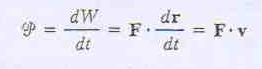 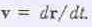 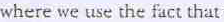 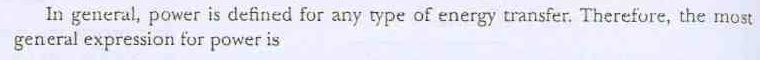 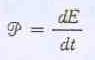 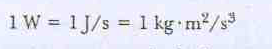 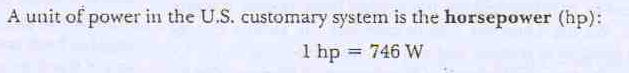 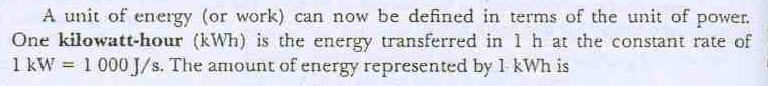 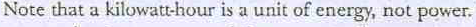 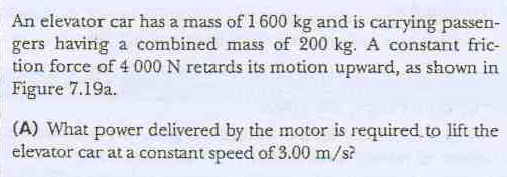 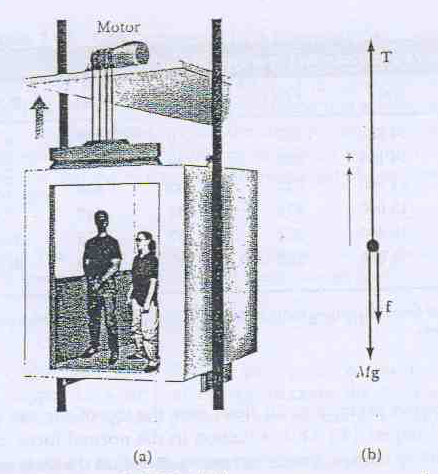 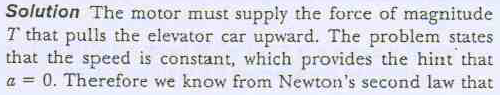 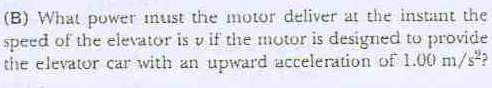